Region-wide declines in size and age for BC Chinook Salmon
Trends in space and time
2022-04-25
Outline
Project background
Context and motivation
Key questions
Methods
Results
Key messages
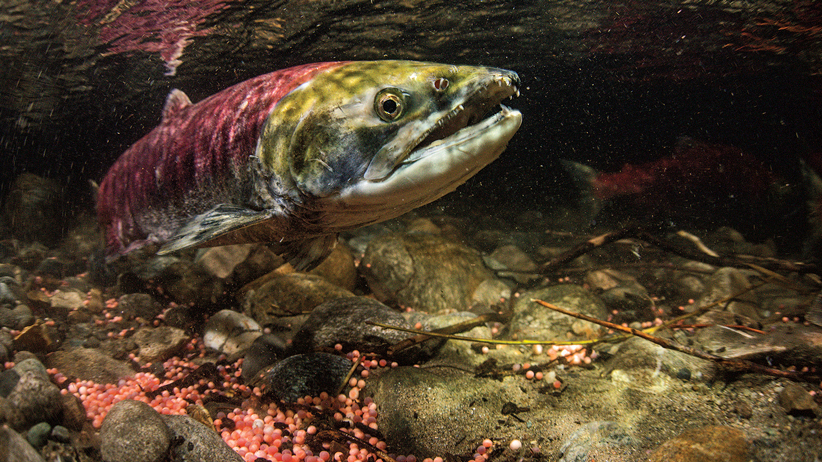 Paul Colangelo, Maclean's 2014
2022-04-25
2
Project background
The PSF hatchery review project has 3 main objectives:

Review molecular tools
Evaluate hatchery release strategies and their effects on marine survival
Perform a comprehensive review of hatchery effectiveness, including production for harvest and rebuilding, the role of community hatcheries, trends in biological traits, and hatchery-wild interactions
2022-04-25
3
Project background
The PSF hatchery review project has 3 main objectives:

Review molecular tools
Evaluate hatchery release strategies and their effects on marine survival
Perform a comprehensive review of hatchery effectiveness, including production for harvest and rebuilding, the role of community hatcheries, trends in biological traits, and hatchery-wild interactions
2022-04-25
4
Project background
The PSF hatchery review project has 3 main objectives:

Review molecular tools
Evaluate hatchery release strategies and their effects on marine survival
Perform a comprehensive review of hatchery effectiveness, including production for harvest and rebuilding, the role of community hatcheries, trends in biological traits, and hatchery-wild interactions
2022-04-25
5
Project background
Database building
Biological trends
Spatiotemporal model
2022-04-25
6
Project background
Database building
Biological trends
Spatiotemporal model
2022-04-25
7
Context and motivation
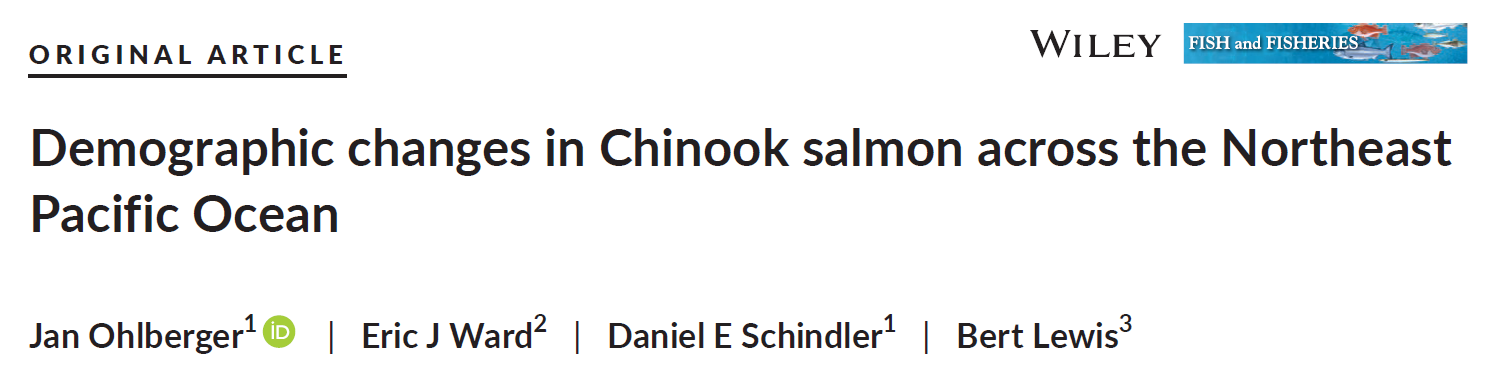 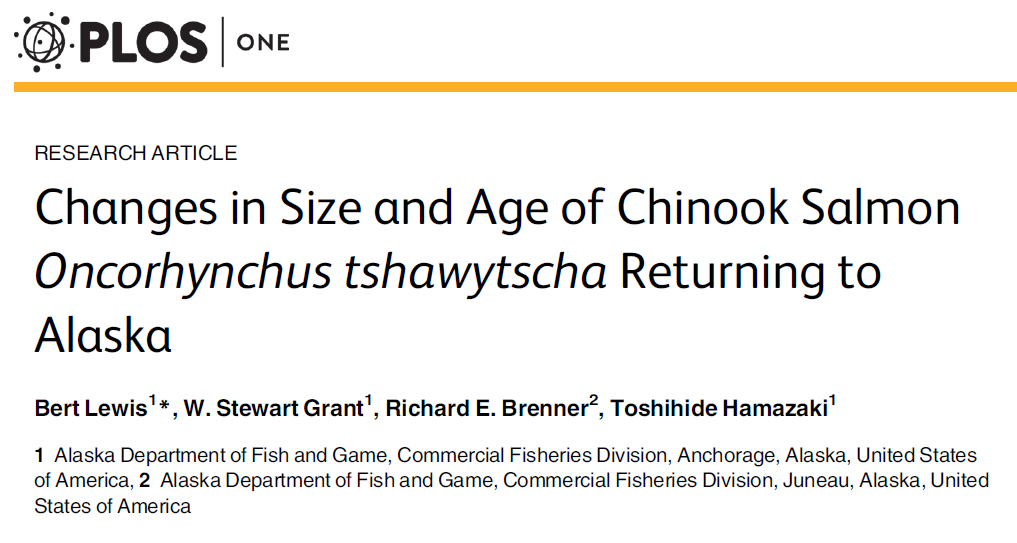 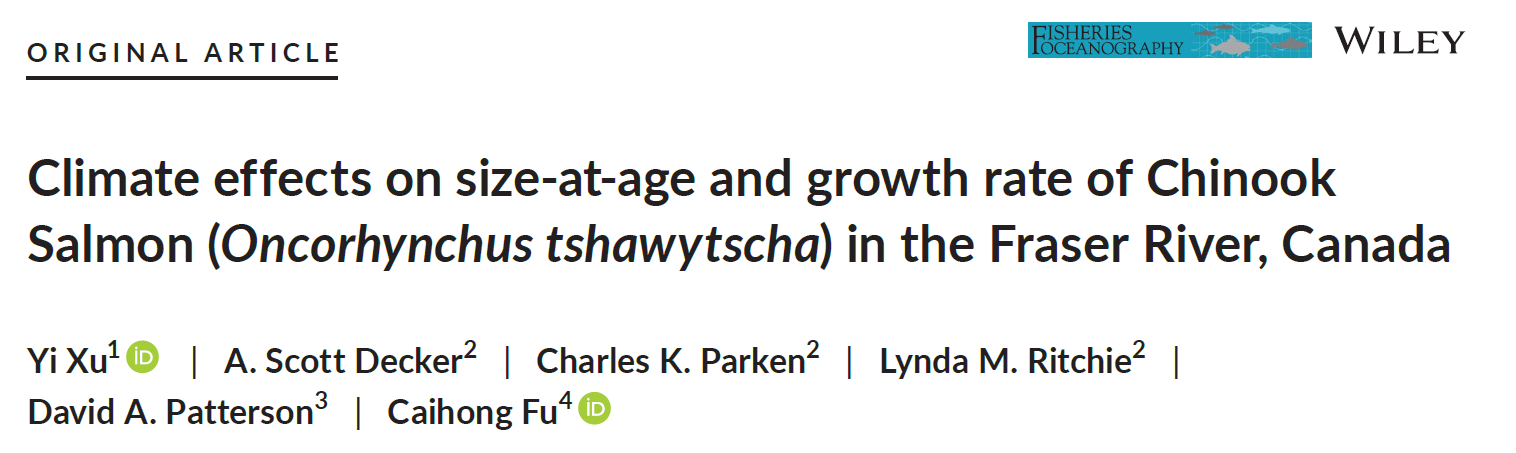 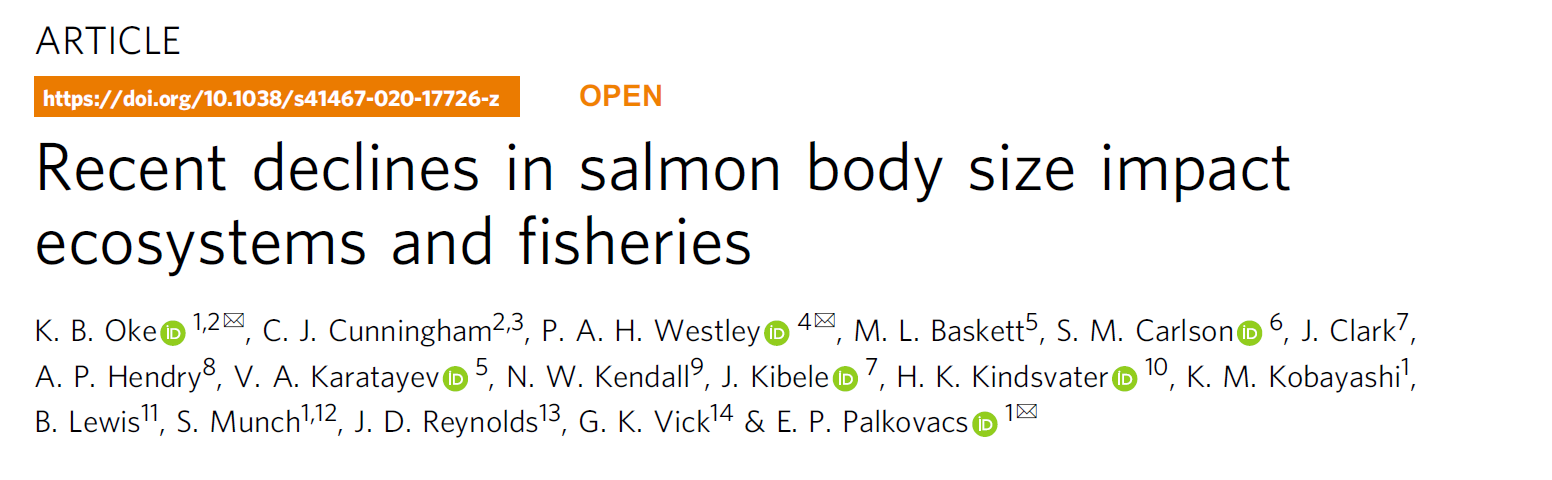 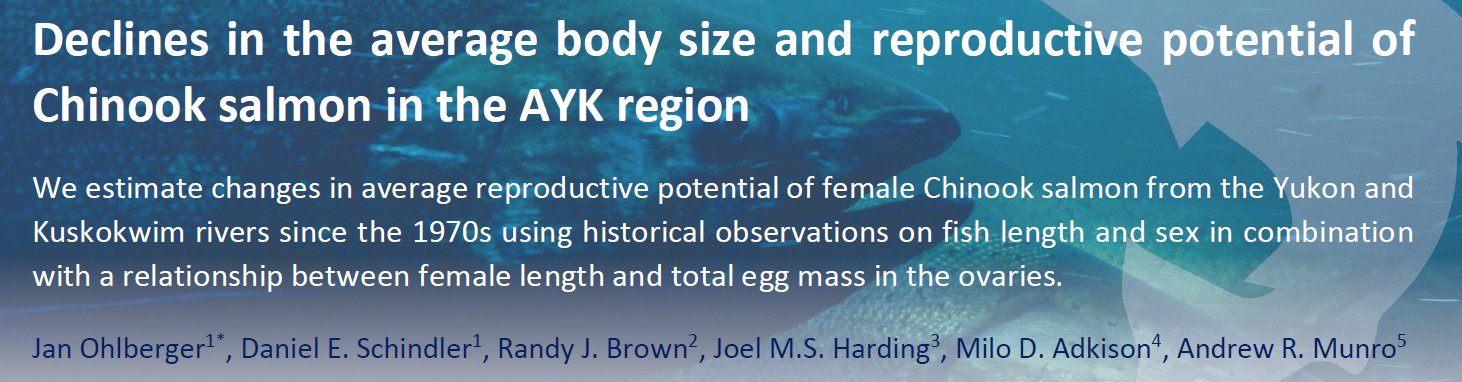 2022-04-25
8
[Speaker Notes: Ohlberger 2018: Declines across 5 PNW states in proportion and size of older age classes
Lewis: Alaska Chinook have declined in mean and size-at-age, and proportion of larger, older fish since the mid-1980s
Xu: Fraser river Chinook have declined in age-specific size since the 2000s
Implications
Ohlberger 2020: Estimated declines of 15% (13-20%) in mean female fecundity and 28% (24-35%) in mean egg mass per female spawner for a 6% decline in mean size observed in Yukon river Chinook salmon
Oke: Average size of returning pacific salmon linked to productivity of their populations, ecosystem, dependent fisheries and societies]
Key questions
How are mean size and age of BC Chinook runs changing?

How are these influenced by size-at-age and age composition?
2022-04-25
9
Methods – Biodata
Individual records of biological data for returning wild and hatchery origin Chinook salmon

Composed of a number of databases covering 75 BC Chinook systems
System
Age
POHL
2022-04-25
10
[Speaker Notes: The Chinook biodatabase the first database acquired for the study
Based on biodata exported from the EnPro hatchery management system
Not all systems included: 
- Data exist, but accessibility varies
- Kitimat R received
- Ongoing inquiries with Harrison R and Kitsumkalum R
Do not include wild systems
- Two related systems added, from NFCP sampling
Earliest records from 1996
- Historical data exist, but require substantial effort to include all available systems
- Only 2 in this study, Chilliwack and Robertson
- Potential for a 3rd
Because escapement, do not include many fishery samples:
- RMIS data from Ohlberger et al., 2018
- Advised not to used 2000s RMIS data
Issues with sampling stratification affecting age/sex compositions gathered from sampling plans:
- Advised to look into EPAD data by SEP stafff]
Methods – Return estimates
The most complete BC Chinook escapement estimates for over 130 systems
DFO-SEP EPAD database
Not individual records like biodata, but total counts, rolled up by age, sex and sample location
...Total number of tagged fish counted
Observed
...Includes tagged individuals that weren't examined
Estimated
Expanded
...Includes untagged hatchery fish
2022-04-25
11
[Speaker Notes: Observed: Total number of tagged fish counted
Estimated: Includes tagged individuals that weren't examined
Expanded: Includes untagged hatchery fish

Includes some unenhanced systems:
- Harrison R
- Kitsumkalum R]
Methods – Rate plots
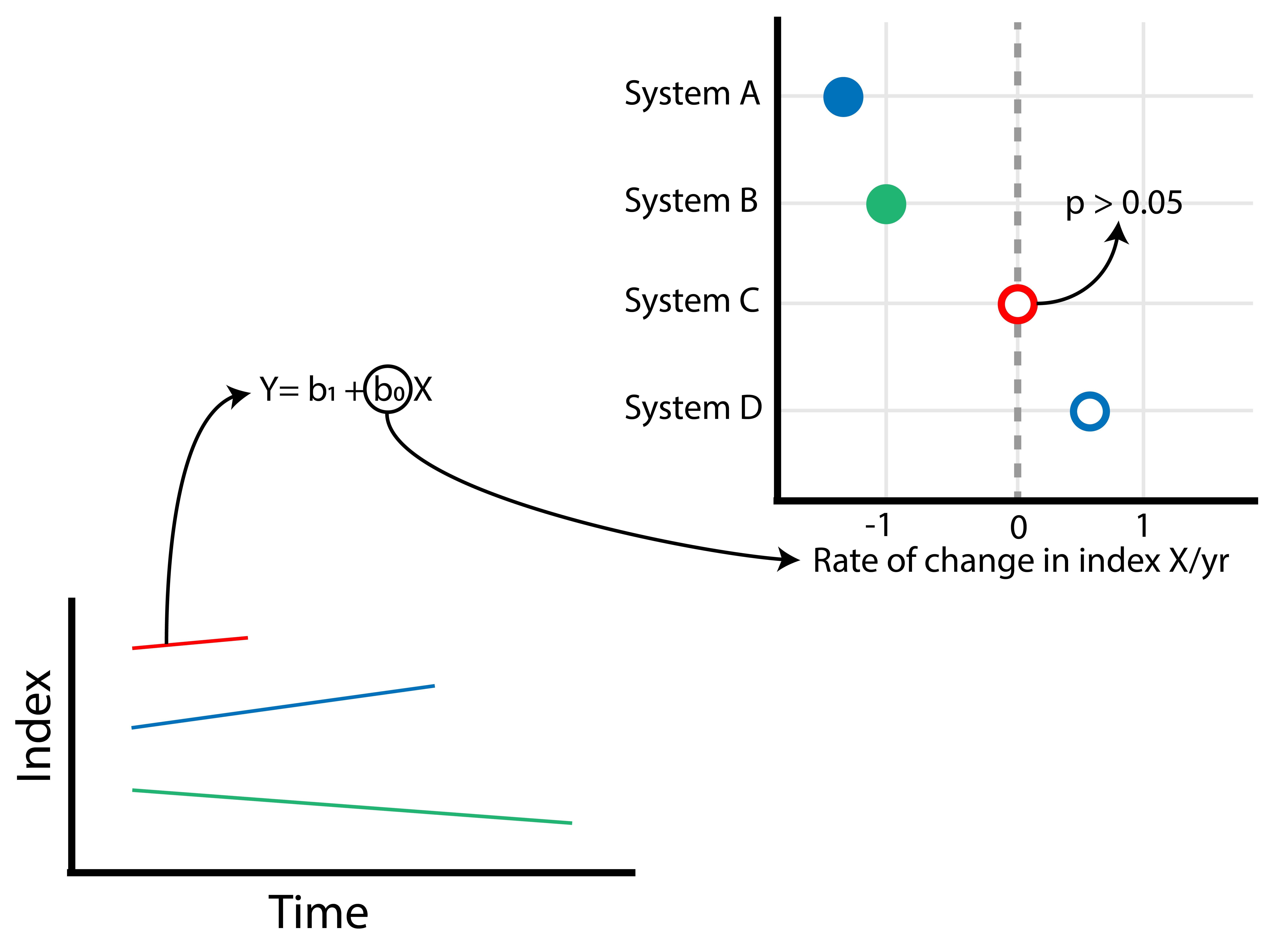 Mean size
Regression analysis
Biodata
Size-at-age
Mean age
Estimated Returns
Age composition
2022-04-25
12
[Speaker Notes: These are the data we have decided on using based on reading and recommendations

Rate plots to compare trends among systems
Regressions (linear for size and age, logistic for composition), slopes on x and system on y, significance of trend indicated by solid circle

Due to issues with data availability time series were of varying length
Included them to have systems to compare trends
Identified them separately to illustrate potential issues in assessing trends
Short: 5-12
Medium: 15-26
Long: 28-42]
Results – Mean age
2022-04-25
13
[Speaker Notes: Systems with the most extreme trends tend to be of shorter time series

21 systems
Overall most systems show significant declines in mean age]
Results – Age composition
2022-04-25
14
[Speaker Notes: NB. Splitting data by levels exposes some limitations of using these data for this type of analysis
- Compare Ocean-2 with mean age, Atnarko, Capilano, Cowichan, L Qualicum, Kitsumkalum have lost years
- Also potentially lose trend; Fewer significant trends within individual age classes
- Same number of systems (21)

Significant trends indicate increase in the youngest age class and decline in oldest one
Mean age trend may be driven by increase in younger fish relative to older fish
Harrison R a system with low hatchery enhancement follows trend]
Results – Mean size
2022-04-25
15
[Speaker Notes: 20 systems

Most systems show significant declines in mean size
Unenhanced systems among those with the lowest change in mean size
However also includes some large systems like Chilliwack and Quinsam R

Point out extreme systems, Capilano on the lower side of medium]
Results – Size-at-age
2022-04-25
16
[Speaker Notes: Breaking trends down by class:
- Lose some systems
- 14 systems for ocean-2,3 and 11 for ocean-4

Overall trend driven by larger declines in oldest age classes (50% from short time series)
Unenhanced systems show only significant increases in ocean-2 & -3]
Key messages
Declines in size and age of Chinook populations also happening in BC

Implications for population, ecosystem and fisheries productivity

Explore influence of possible covariates, but need to address existing data issues
2022-04-25
17
[Speaker Notes: We can detect declines in age and size
- Quite variable between systems

Superficial comparisons between enhanced/unenhanced systems not conclusive
- Variability in enhanced systems suggests larger sample size reqd for unenhanced to draw conclusions

Biodata requires further work:
- Adding historical data and dealing with related issues
- Adding more species (data are not as far along, require a lot of work)
- Shorter time series produce substantial portion of trends, historical data may supplement these]
Acknowledgements
DFO Salmonid Enhancement Program

Hatchery staff

Independent Science Review Panel

PSF Team
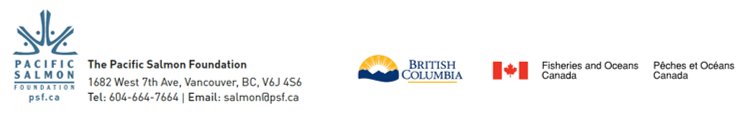 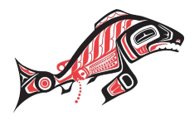 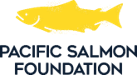 2022-04-25
18
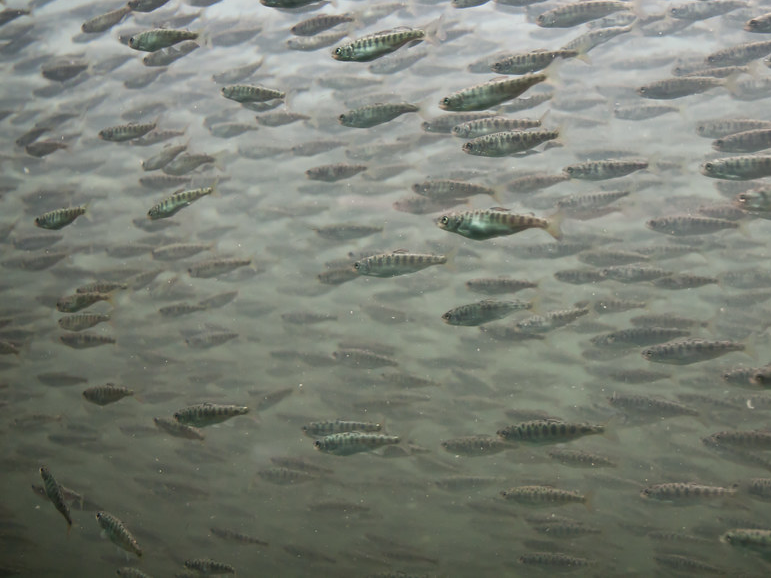 For more information
Biological traits: 	Ravi Maharaj                                      futurefish88@gmail.com
Comprehensive review: 	Andy Rosenberger	andy@coastlandresearch.com
Project lead:	Isobel Pearsall	pearsalli@psf.ca
PSF VP Salmon:	Jason Hwang	jhwang@psf.ca
PSF Marine Science:         https://www.marinescience.ca/Program
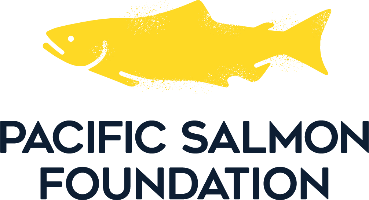